Managing and Using Information Systems: A Strategic Approach – Sixth Edition
Keri Pearlson, Carol Saunders, and Dennis Galletta
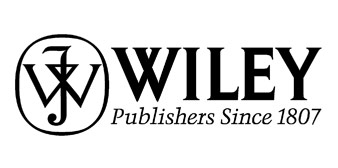 © Copyright 2016John Wiley & Sons, Inc.
Chapter 11Project Management
Rural Payments Agency Case
What were the recurring problems with the RPA’s Single Payment Scheme project between 2006 and 2014?
What system was rolled out in 2015 to solve the problems? How did it solve the problems?
What problems occurred in 2015? What was the solution?
What were the causes of the problems?
© 2016 John Wiley & Sons, Inc.
3
[Speaker Notes: Inequities, inaccurate property data, and delays in payments. Led many farmers to go bankrupt. 
Basic Payment Scheme. It fixed inequities and allowed richer data to be collected (vegetation and terrain).
Identity verification wasn’t working well, the system was at capacity and slow. The solution was to allow farmers to submit paper, essentially going backwards 10 years.
Implementation began before the specs were agreed-on. Testing was inadequate. Warnings were ignored.]
Failed IS Projects
Standish Group found that:
67% of all software projects are “challenged!”
Late, or
Over budget, or
Don’t perform
Even one failure could endanger a firm!
© 2016 John Wiley & Sons, Inc.
4
Definition of “Project”
“[A] project is a temporary endeavor undertaken to create a unique product or service.”

Temporary—every project has a definite beginning and a definite end. 

Unique—the product or service is different in some distinguishing way from all similar products or services.”

-Project Management Institute (1996)
© 2016 John Wiley & Sons, Inc.
5
Project vs Operations
© 2016 John Wiley & Sons, Inc.
6
Project Stakeholders
Anyone (or any firm) 
Involved
With affected interests
Obvious players:
Project manager, project team
Project sponsor (general manager funding it)
Customers (huge variety)
Employees
© 2016 John Wiley & Sons, Inc.
7
Programs vs Projects
A program is a set of related projects that accomplish a strategic objective
Examples: TQM; workplace safety
© 2016 John Wiley & Sons, Inc.
8
Project Management
“Application of knowledge, skills, tools, and techniques to project activities in order to meet project requirements.”
Trade-offs must be made
© 2016 John Wiley & Sons, Inc.
9
Time
Cost
Project Triangle
Scope
Pick any two!
© 2016 John Wiley & Sons, Inc.
10
Picking any two
Fast and cheap: It won’t be good!
Slapped together or using interns
Fast and good: It won’t be cheap!
Purchase solution/hire “rock star” skilled team
Cheap and good: It won’t be fast!
This option is possible if you would wait for open source solution or use
© 2016 John Wiley & Sons, Inc.
11
Project Management Software
Top five PM systems
Microsoft Project
Atlassian Jira
Podio
Smartsheet 
Basecamp
© 2016 John Wiley & Sons, Inc.
12
Project Management Office
Project support
Project management process and methods
Training
Project management home base
Internal consulting and mentoring
Project management software tools and support
Portfolio management (managing multiple projects)
© 2016 John Wiley & Sons, Inc.
13
Essential Elements
Project management
Project team
Project cycle plan
Common project vocabulary
© 2016 John Wiley & Sons, Inc.
14
Element 1: Project Management
Identifying requirements
Defining the team’s structure
Assigning team members
Managing risks / leveraging opportunities
Measuring the project’s status
Making the project visible to others
Comparing project status against plan
Taking corrective action when necessary
Providing project leadership
Require planning
Require
taking 
action
© 2016 John Wiley & Sons, Inc.
15
Project Leadership
Strong project leaders focus, align, and motivate members by managing
Team composition
Reward systems
Strong processes trade off against strong leadership (next slide)
© 2016 John Wiley & Sons, Inc.
16
Project leadership vs. project management process
More leadership
Needed
Less leadership
Needed
Project
Leadership
Project
Management Process
No PM process
Team is new to PM process
Team does not value process
PM process exists
Team is fully trained in process
Team values process
© 2016 John Wiley & Sons, Inc.
17
Element 2: Project Team
Helpful: collect a set of people with the needed 
Skills
Knowledge
Experiences
Capabilities
They must also represent their departments
© 2016 John Wiley & Sons, Inc.
18
Element 3: Project Cycle Plan
Organizes the steps and defines dates
Breaks work into phases
End is “go live” date
“Control gates:” ready to move to next phase?
Tools include PERT/GANTT
© 2016 John Wiley & Sons, Inc.
19
Managing and Using Information Systems: A Strategic Approach – Sixth Edition
Keri Pearlson, Carol Saunders, and Dennis Galletta
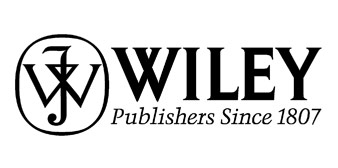 © Copyright 2016John Wiley & Sons, Inc.